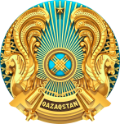 МИНИСТЕРСТВО ЭКОЛОГИИ, ГЕОЛОГИИ И ПРИРОДНЫХ РЕСУРСОВ РЕСПУБЛИКИ КАЗАХСТАН
ЭКОЛОГИЧЕСКОГО КОДЕКСА РК
Нур-Султан 
2022 г.
1. Заключения об определении сферы охвата оценки воздействия на окружающую среду и (или) о результатах скрининга воздействий намечаемой деятельности
Сроки оказания государственной услуги
Предлагаемая редакция
Действующая редакция
20 раб.дн
33 раб.дн
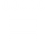 Сфера охвата и скрининга
Сроки приема замечаний и предложений от ГО и общественности
Предлагаемая редакция
Действующая редакция
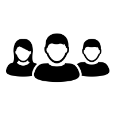 15 раб.дн
30 кал.дн
Процедура проведения сферы охвата и скрининга
ГО и общественность
УООС
УООС
2 раб.дн.
j
3 раб.дн.
15 раб.дн.
Рассмотрение заявления на  полноту (комплектность)
Сбор замечаний и предложений от ГО и общественности
Подготовка заключения
20 раб.дн.
1
2. Общественные слушания при государственной экологической экспертизе (ЗГЭЭ и ЭРВ)
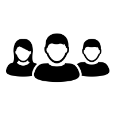 Предлагаемая редакция
Действующая редакция
с учетом результатов общественных слушаний
в процессе ГЭЭ
Действующая редакция
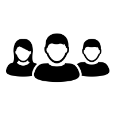 Проведение общественных слушаний в процессе ГЭЭ
Stop
ГЭЭ
Предлагаемая редакция
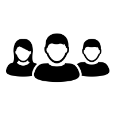 ГЭЭ осуществляется с обязательным учетом результатов общественных слушаний
ГЭЭ
3. Категории объектов, оказывающих негативное воздействие на окружающую среду
4. Доработка отчета ОВОС
Действующая редакция
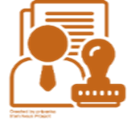 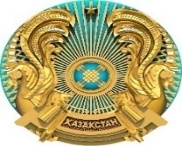 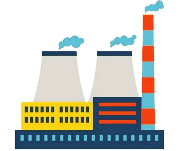 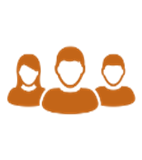 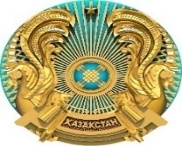 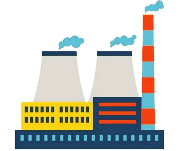 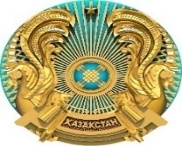 Нет возможности доработать отчет ОВОС
Организуются повторные общественные слушания
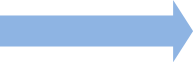 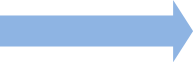 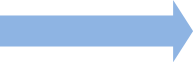 отчет ОВОС
МЭГПР РК
Общественные слушания
Операторы
МЭГПР РК
МЭГПР РК
Операторы
Подготовка
заключения
Предлагаемая редакция
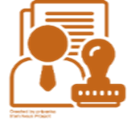 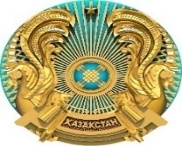 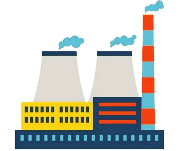 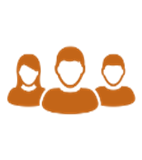 Доработанный отчет поступает через портал УООС 
Доступ и УООС и Общественности
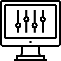 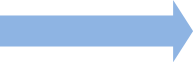 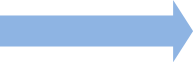 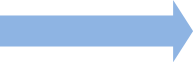 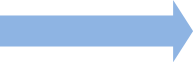 отчет ОВОС
Общественные слушания
Оператор
Доработанный отчет ОВОС
Единый экологический портал
МЭГПР РК
Подготовка
заключения
5. План ликвидации для объектов I категории
Действующая редакция
Предлагаемая редакция
Заключение государственной экологической экспертизы
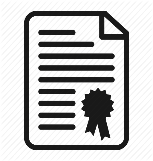 План ликвидации
План ликвидации
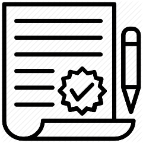 Экологическое разрешение на воздействие
Экологическое разрешение на воздействие
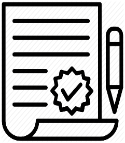 Проект ликвидации
Проект ликвидации
5. Строительные операции на территории объектов I и II категории в экологическом разрешении.
Вариант 1. Не учитывать в разрешении технологически не связанные работы (строительство КПП, вахтового поселка, столовой, установку АСМ) путем определения технологической связи:
«Под технологически прямо связанными объектами подразумеваются стационарные объекты, участвующие в едином технологическом процессе, последовательно описанном в технологических схемах (документах), без которого функционирование предприятия невозможно.»
 
Варинат 2. Не учитывать в разрешении технологически не связанные работы и связанные работы, которые не повлекут изменения объемов эмиссий при эксплуатации. (замена компрессора, замена трубопровода, капитальный ремонт скважин, гидроразврыв пласта, ремонтные работы).
Предлагаемые изменения в Кодекс: 
Оставить в действующей редакции пункт 3 статьи 12 ЭК РК: В отношении объектов I и II категорий термин "объект" означает стационарный технологический объект (предприятие, производство), в пределах которого осуществляются один или несколько видов деятельности, указанных в разделе 1 (для объектов I категории) или разделе 2 (для объектов II категории) приложения 2 к настоящему Кодексу, а также технологически прямо связанные с ним любые иные виды деятельности, которые осуществляются в пределах той же промышленной площадки, на которой размещается объект, и могут оказывать существенное влияние на объем, количество и (или) интенсивность эмиссий и иных форм негативного воздействия такого объекта на окружающую среду.
Пункт 7 статьи 106 Кодекса: Экологическое разрешение не требуется для осуществления деятельности по строительству и эксплуатации объектов III и IV категорий, за исключением случаев, когда они размещаются в пределах промышленной площадки объекта I или II категории, технологически связаны с ним, вносят изменения в технологический процесс такого объекта и могут оказывать существенное влияние на объем, количество и (или) интенсивность эмиссий и иных форм негативного воздействия такого объекта на окружающую среду при его эксплуатации. 
Данные критерии рассматриваются в совокупности.
Услуга «Выдача заключения по результатам оценки воздействия на окружающую среду» (первичная подача)
Срок оказания услуги - 39 р.д со дня регистрации
подача проект отчета за 20 р.д дней до даты начала проведения ОС
7 р.д
1 р.д
УООС
2 р.д
1 р.д
Оператор разраб. проект отчета
5 р.д
4 р.д
2 р.д
2 р.д
15 р.д
Заинтересованные ГО и общественность направляет
предложении и замечания на заявлению
Оператор
МИО
УООС
МИО
УООС
УООС
МИО
Подготовка
заключения
Прием возражений и заслушивание
Проведение ОС
Согласовывает  дату и место  проведения ОС с МИО (в течении 15 календарных дней)
МИО размещает на интернет-ресурсе
Формирование протокола ОС
Рассмотрение
отчета на  полноту (комплектность)
Направление в ГО и МИО
На саите УООС размещается отчет и обьявление об ОС
Сбор предложений и замечаний от ГО в т.ч. от общественности в виде сводной таблицы
Уведомление оператора
в случае отказа
Услуга «Выдача заключения по результатам оценки воздействия на окружающую среду» (повторная подача)
Срок оказания услуги - 64 р.д со дня регистрации
подача проект отчета за 20 р.д дней до даты начала проведения ОС
Оператор разраб. проект отчета
2 р.д
1 р.д
Оператор
1 р.д
5 р.д
4 р.д
2 р.д
2 р.д
7 р.д
15 р.д
Заинтересованные ГО и общественность направляет
предложении и замечания на заявлению
УООС
25 р.д.
МИО
УООС
МИО
УООС
УООС
МИО
УООС
Проведение ОС
Согласовывает  дату и место  проведения ОС с МИО (в течении 15 календарных дней)
Прием возражений и заслушивание
Подготовка
заключения
МИО размещает на интернет-ресурсе
Формирование протокола ОС
В случае наличия неснятых  замечаний после  повторных слушаний, проведение  Экспертной комиссии
Рассмотрение
отчета на  полноту (комплектность)
Направление в ГО и МИО
На саите УООС размещается отчет и обьявление об ОС
Сбор предложений и замечаний от ГО в т.ч. от общественности в виде сводной таблицы
Уведомление оператора
в случае отказа